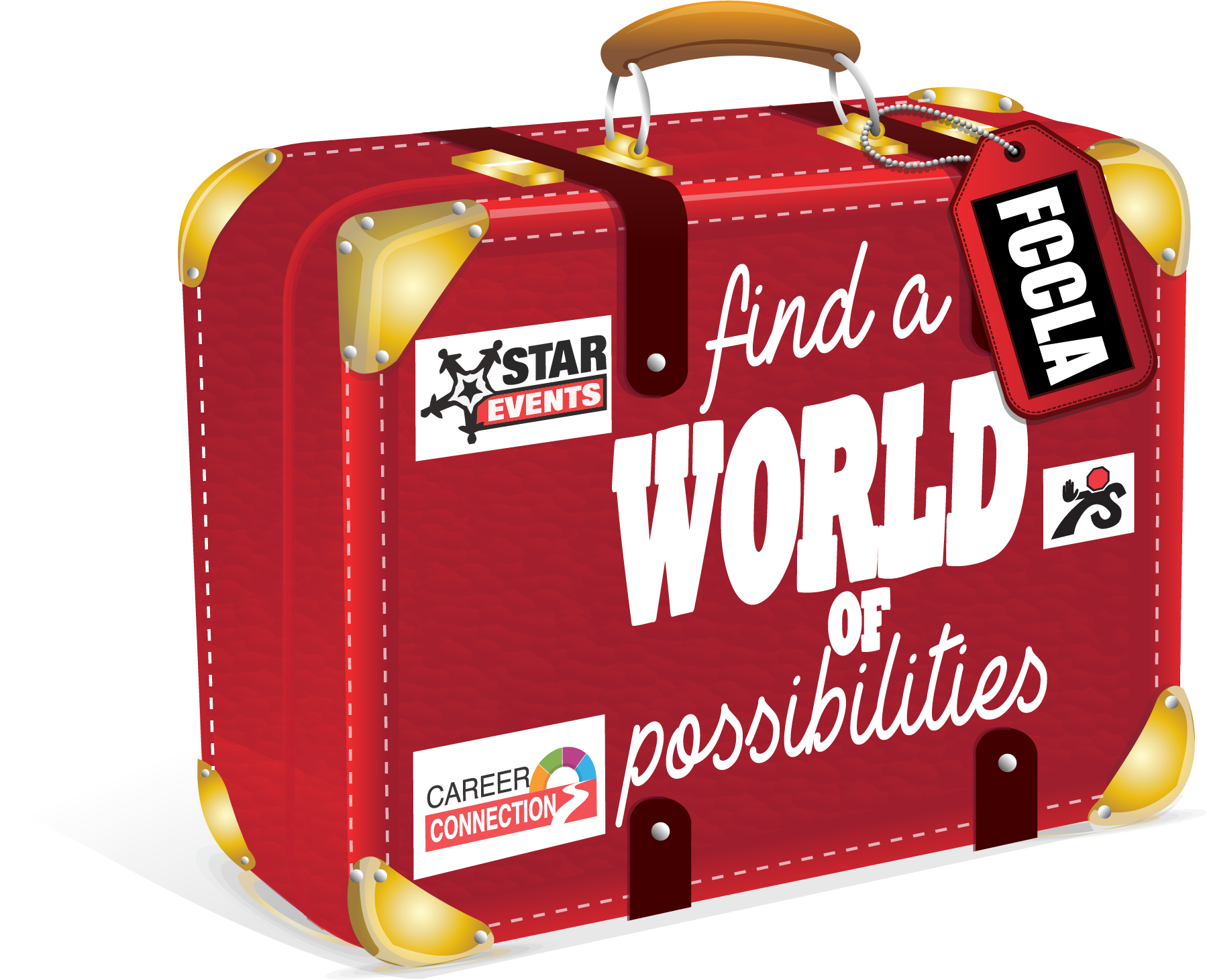 2019 AREA FALL CONFERENCE
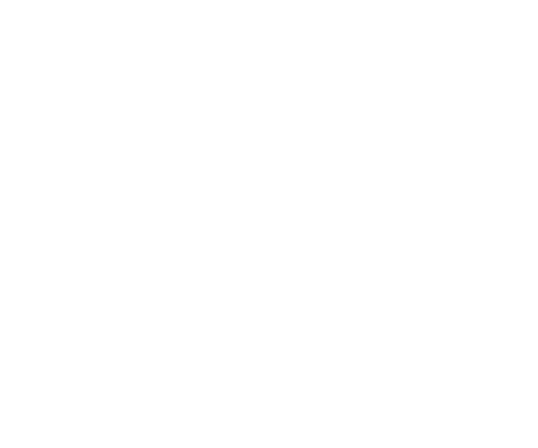 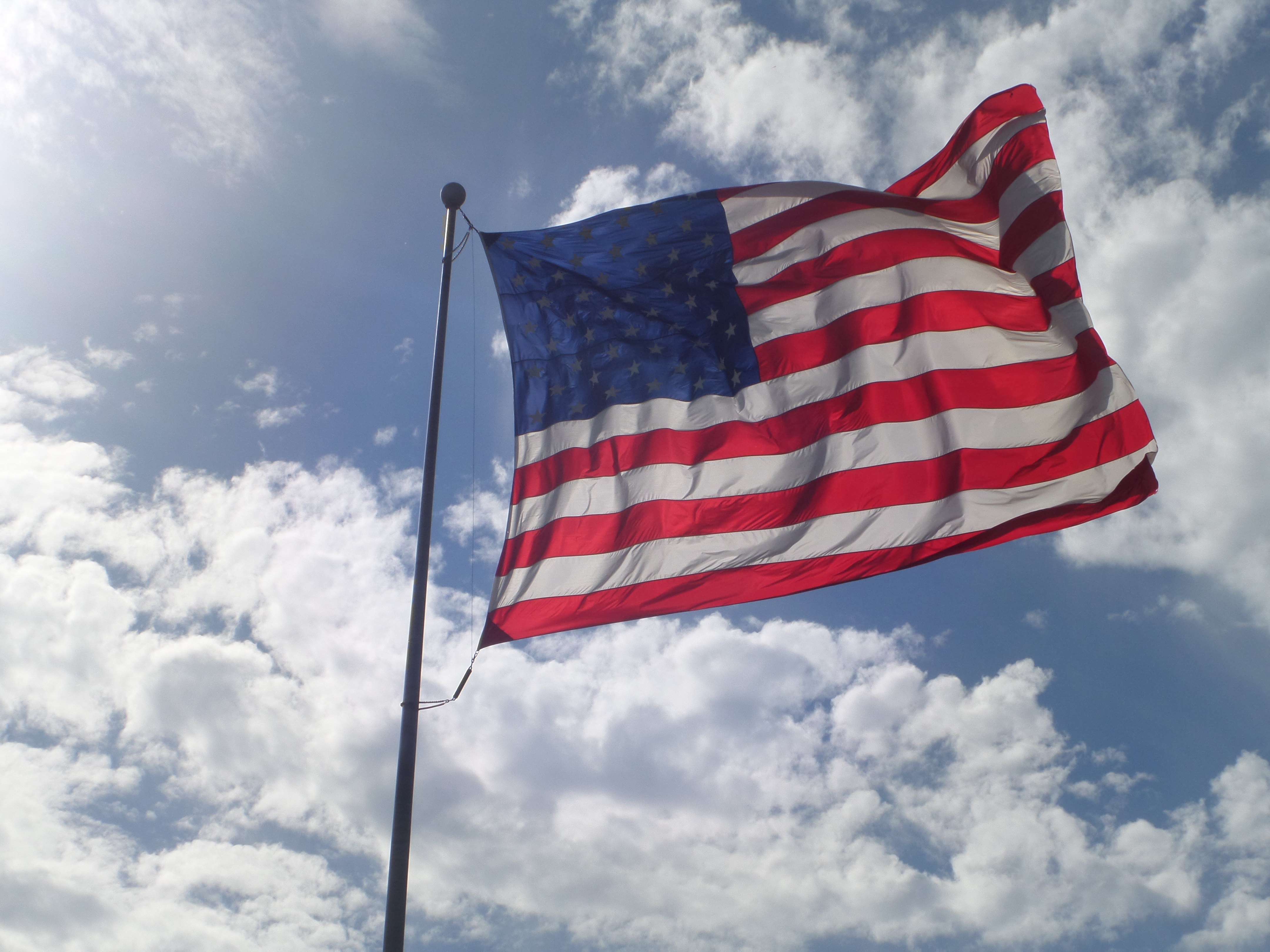 Opening Session  Flag Ceremony
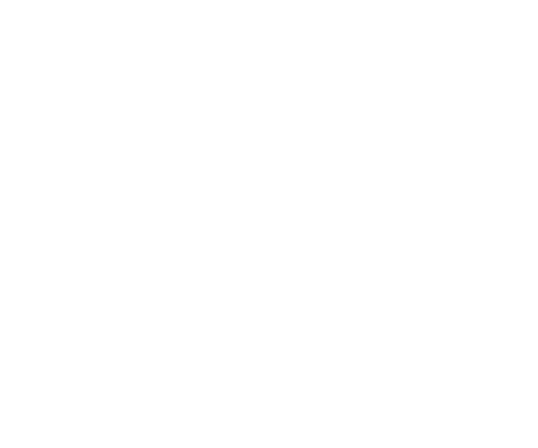 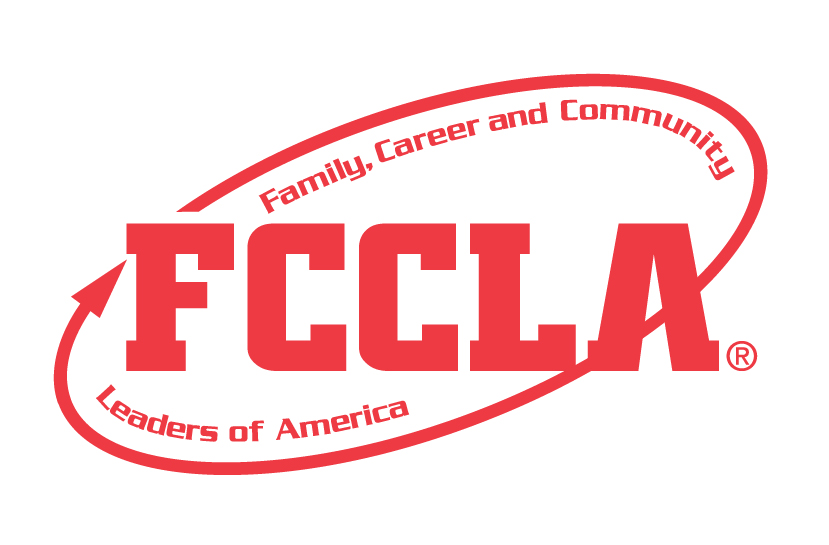 OPENING CEREMONY
President: Our mission is to promote personal growth and leadership development through Family and Consumer Sciences Education. 
Officers: Focusing on the multiple roles of family member, wage earner and community leader, members develop skills for life through character development, creative and critical thinking, interpersonal communication, practical knowledge and career preparation.
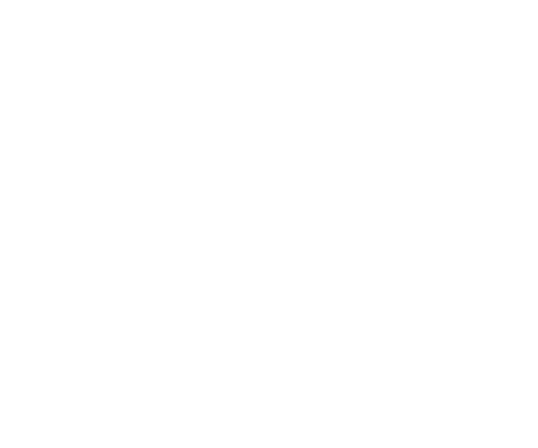 Members: As we work toward the accomplishment of our goals, we learn cooperation, take responsibility, develop leadership and give service.
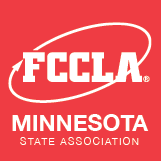 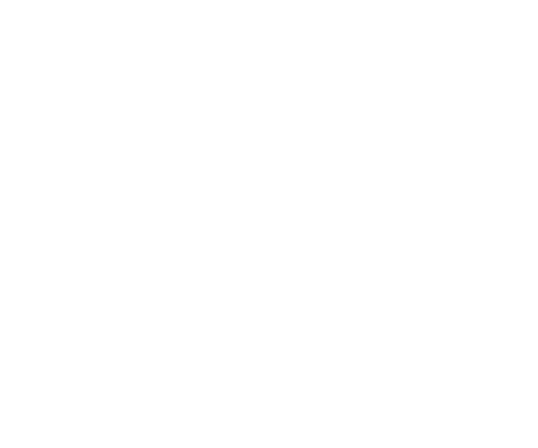 CREED
We are the Family, Career and Community Leaders of America.
We face the future with warm courage and high hope.
For we have the clear consciousness of seeking old and precious values.
For we are the builders of homes,
Homes for America’s future,
Homes where living will be the expression of everything that is good and fair,
Homes where truth and love and security and faith will be realities, not dreams.
We are the Family, Career and Community Leaders of America.
We face the future with warm courage and high hope.
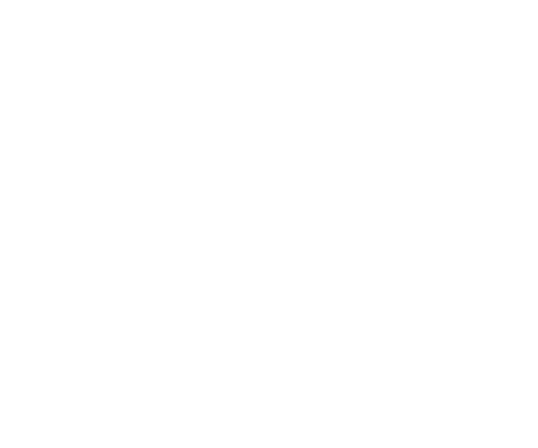 Meet your Area FCCLA Officer TeamS!
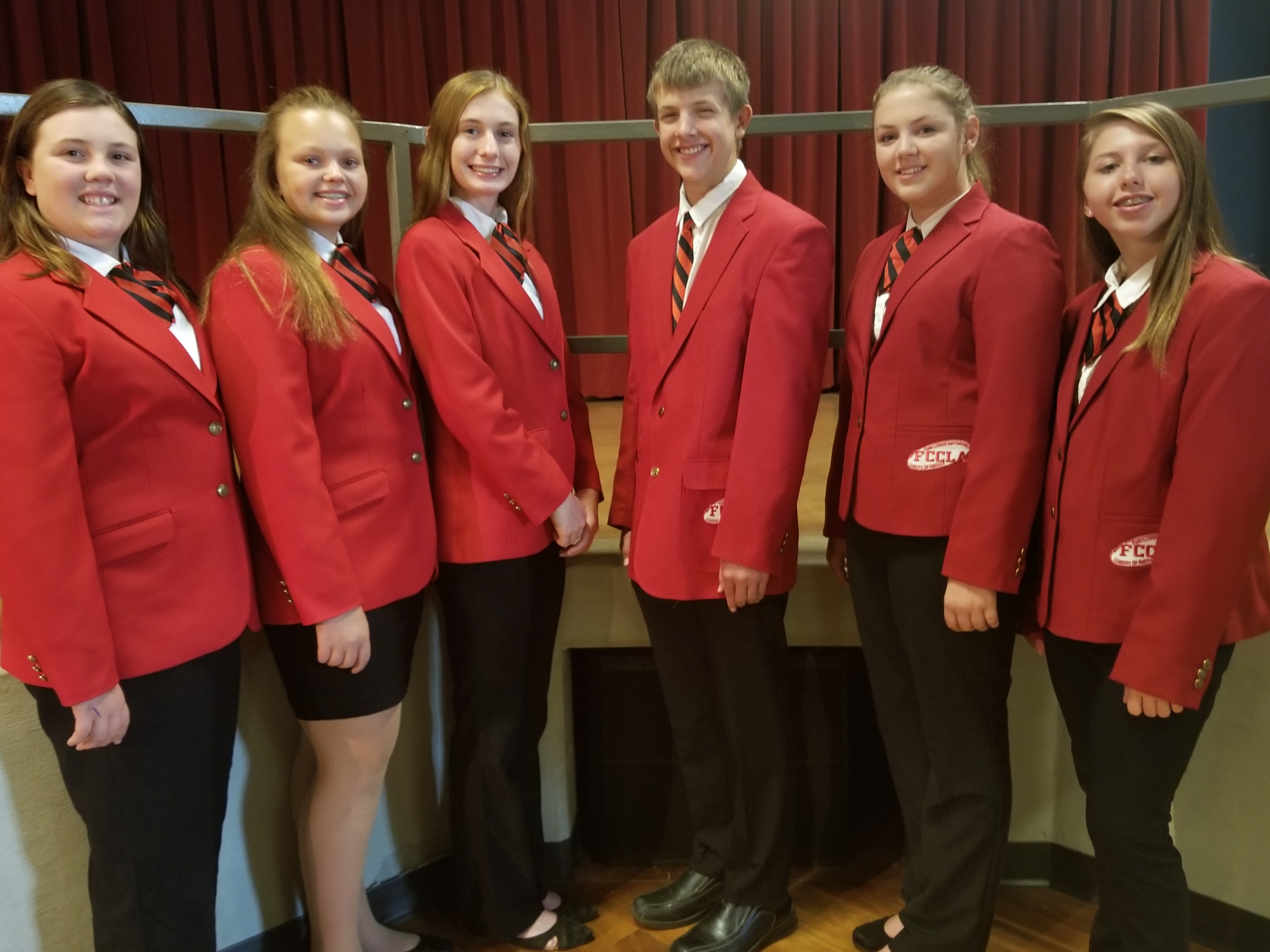 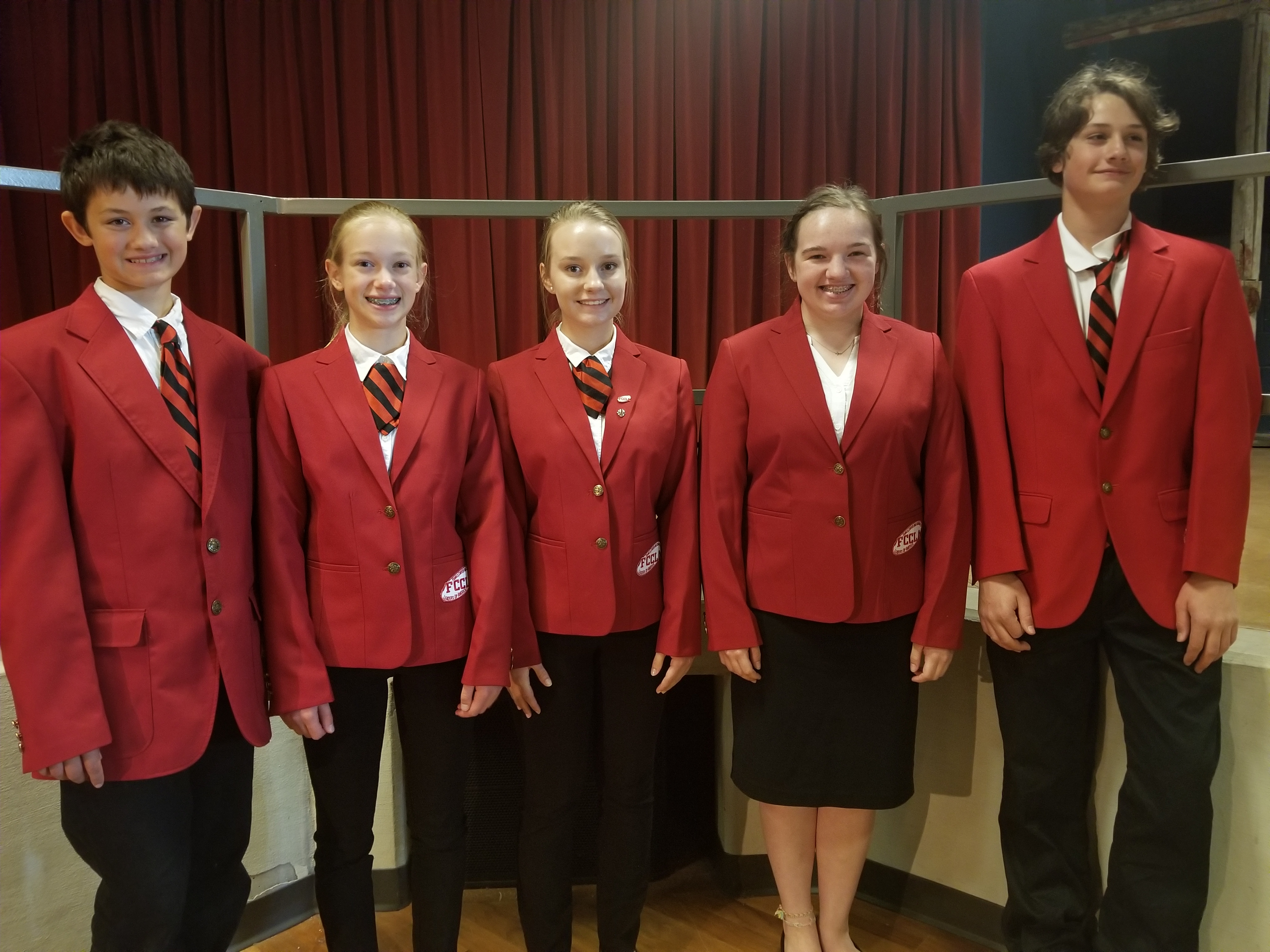 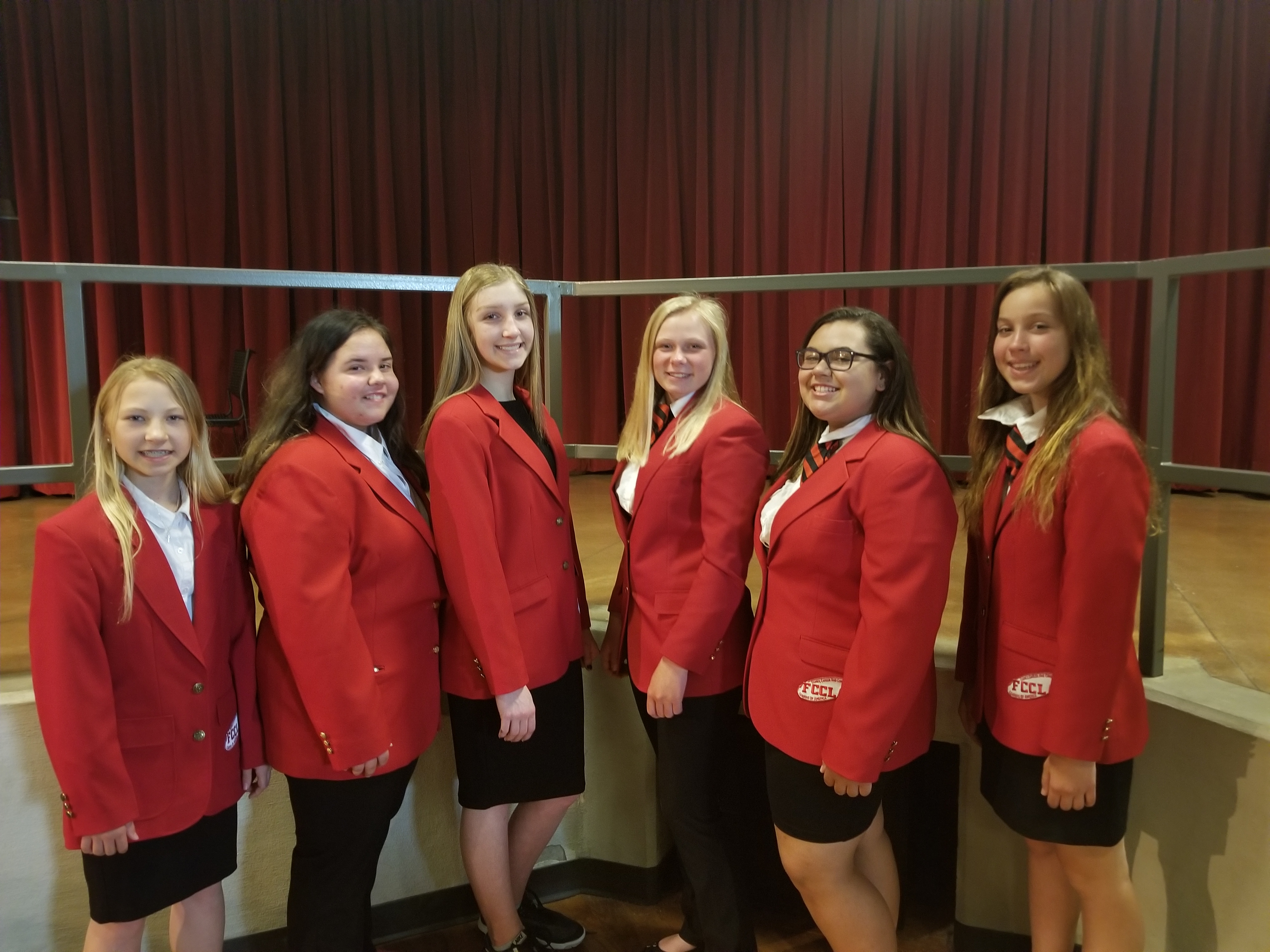 SouthEast Area Officers
SouthWest Area Officers
Northern Area Officers
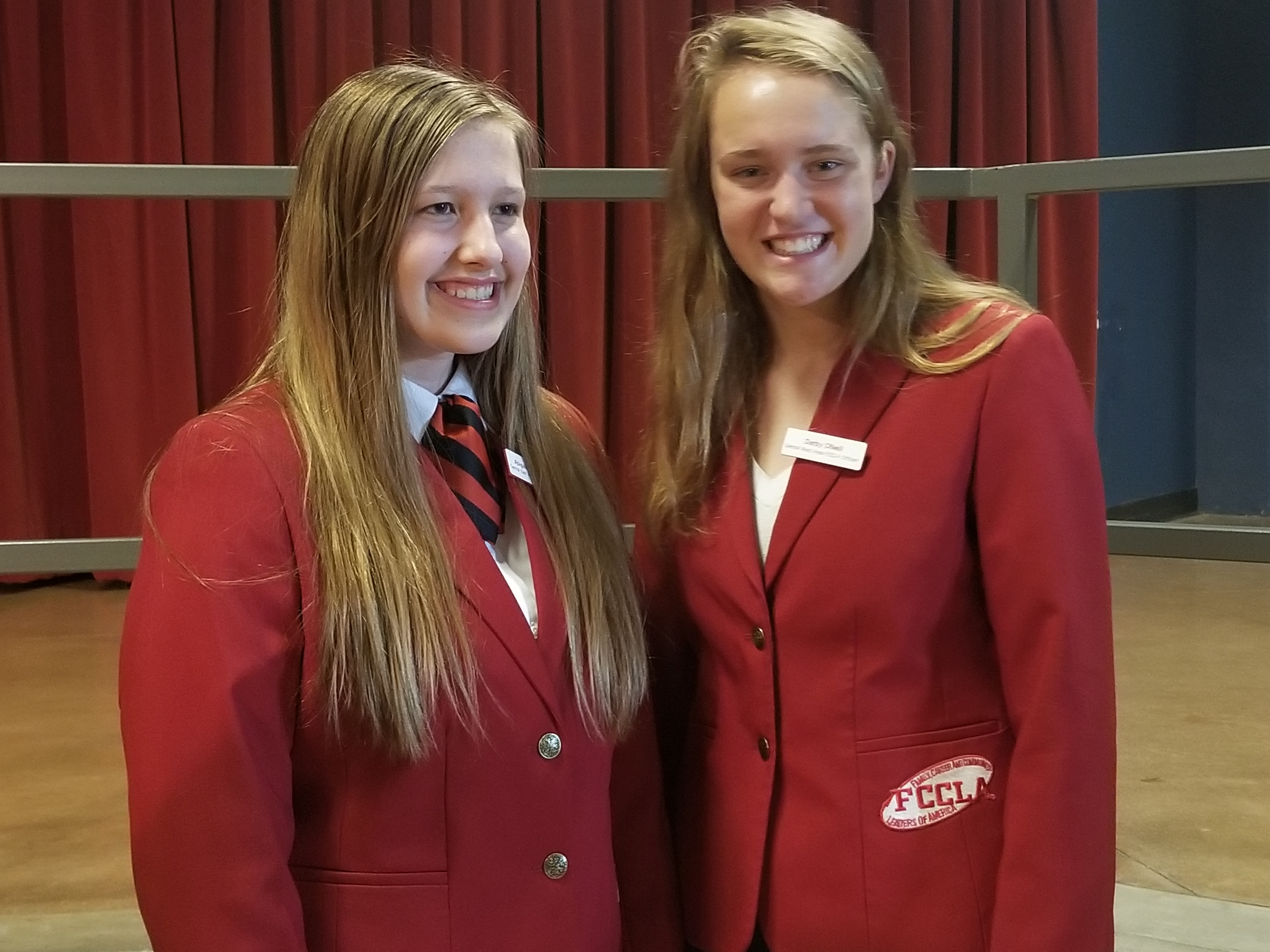 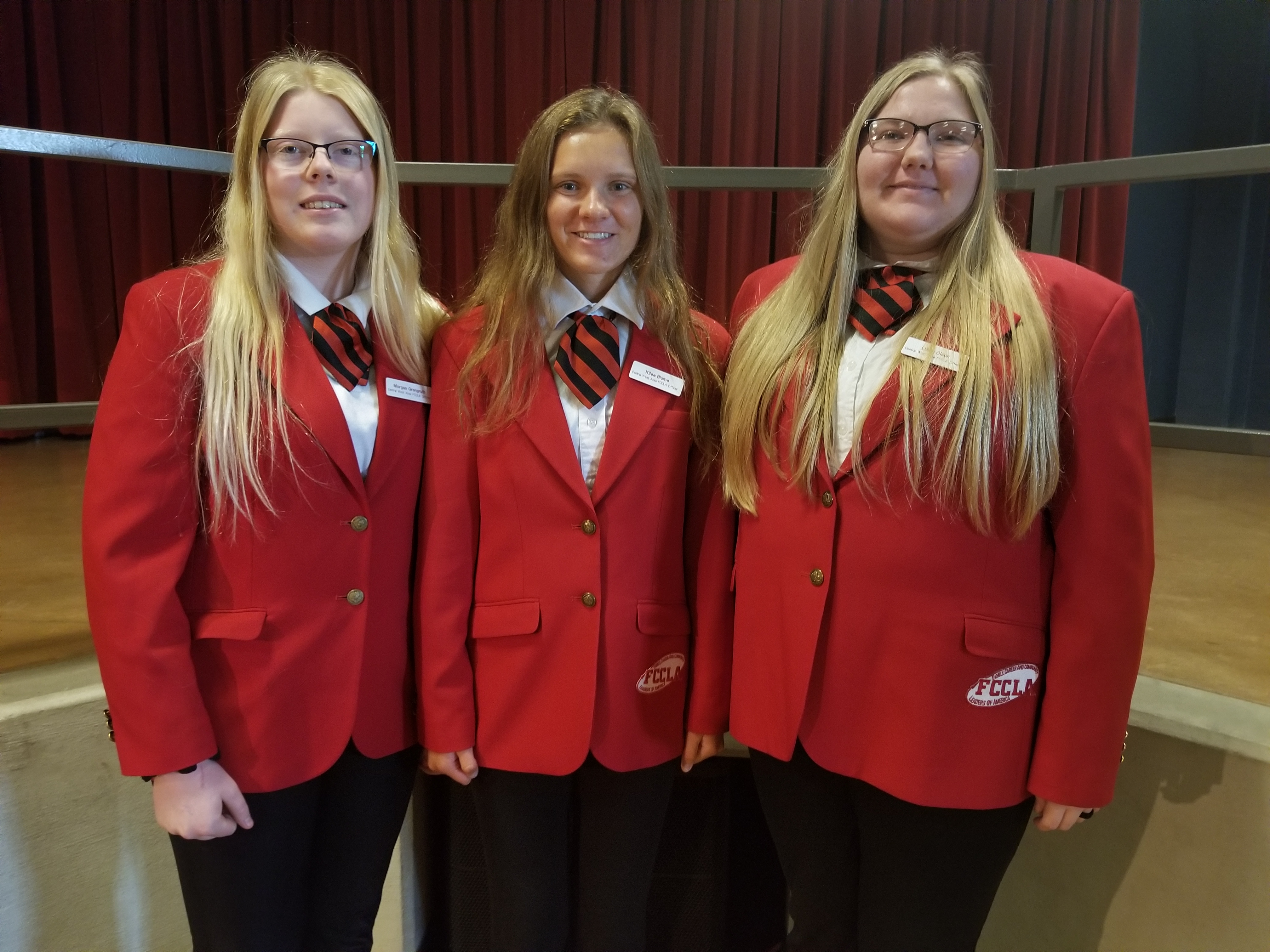 Central East Area Officers
Central West Area Officers
State Theme
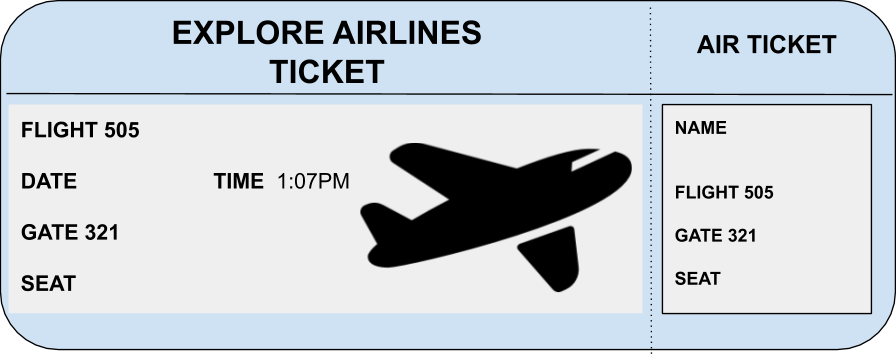 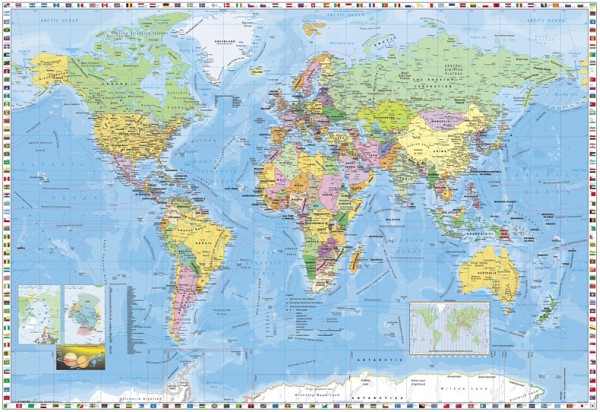 find a 
WORLD OF 
possibilities
2019-2020 State Theme
Our state theme goals…..

1 –Travel into Career Pathways
2-Unpack your skills for success
3-Purchase your ticket toward new horizons
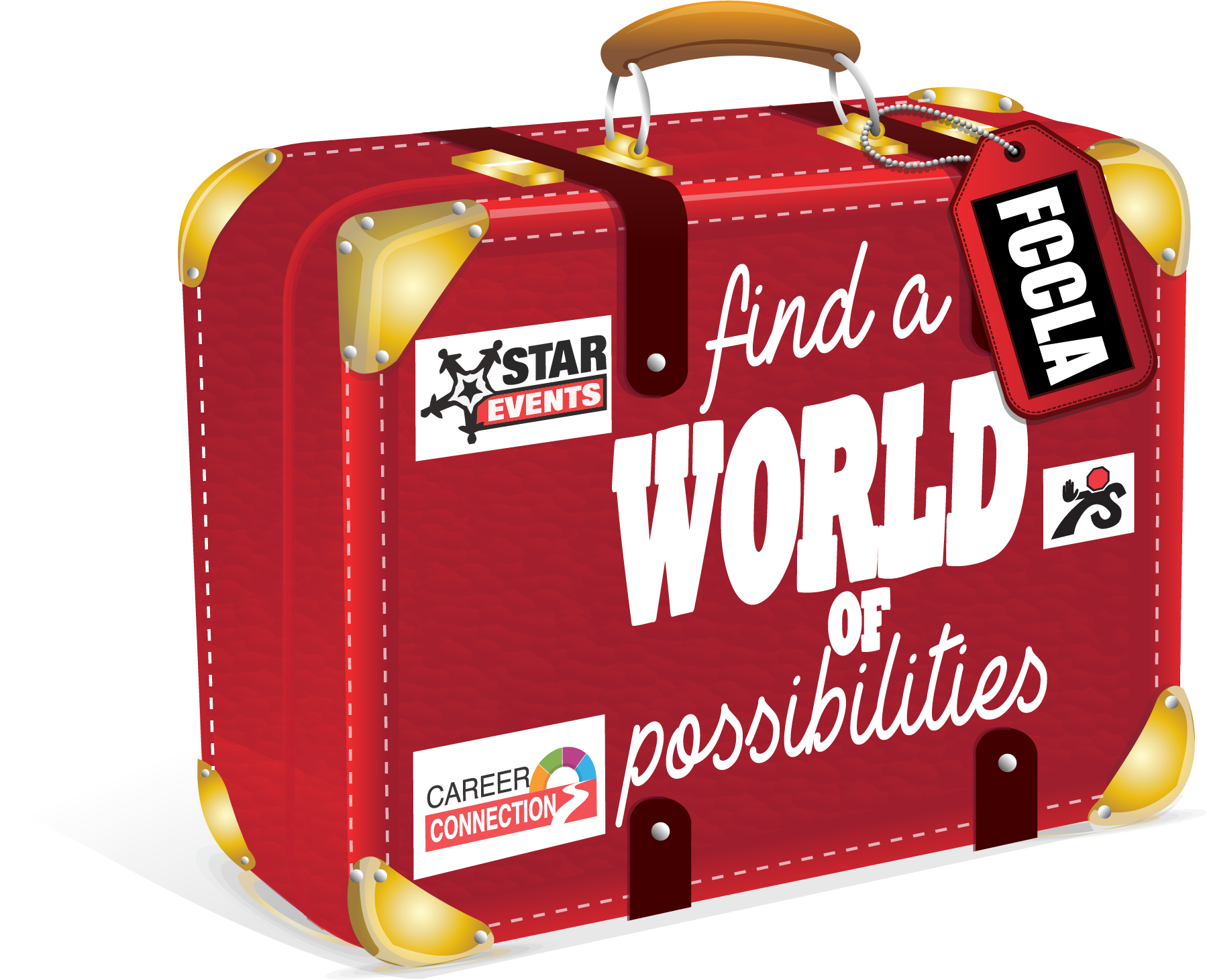 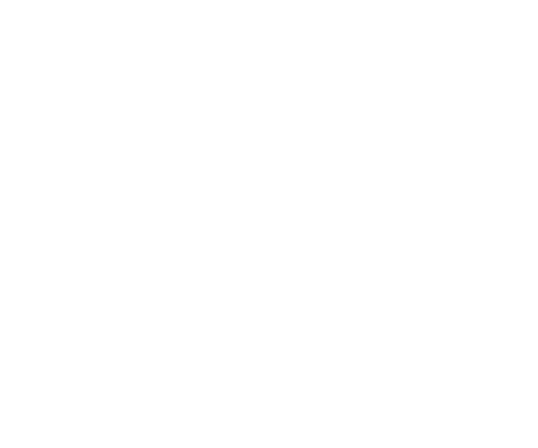 WELCOME STATE OFFICER
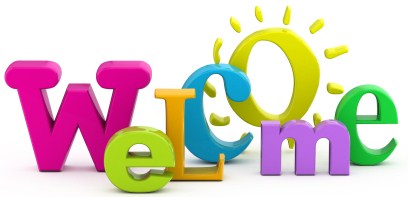 GUESTS
STATE OFFICERS
PROJECT ANNOUNCEMENTS
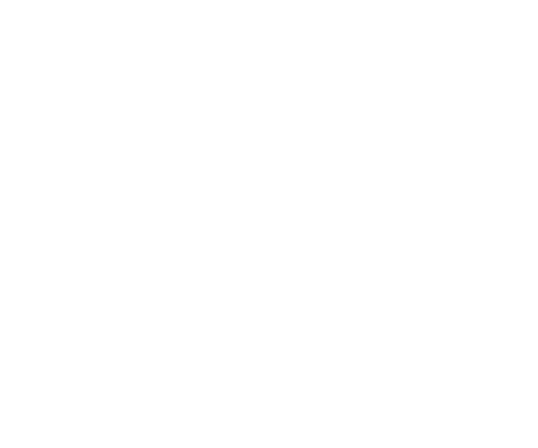 ROLL CALL OF CHAPTERS
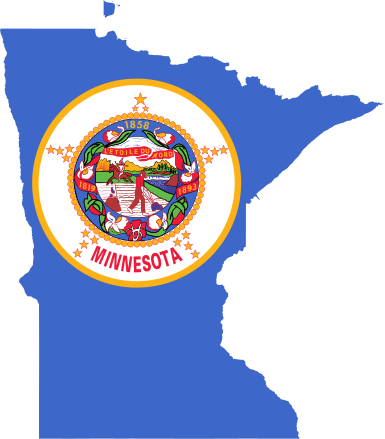 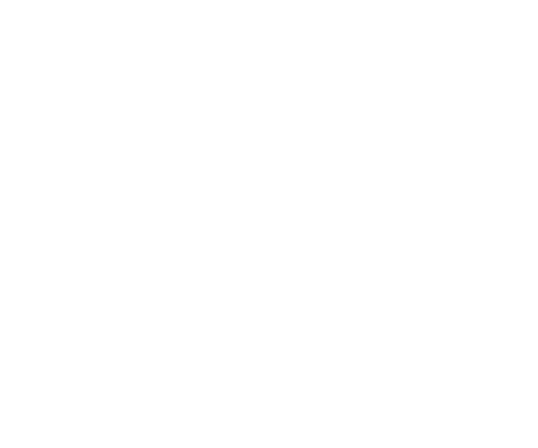 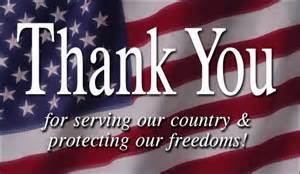 GET INTO Service Projects FOR 2019-2020
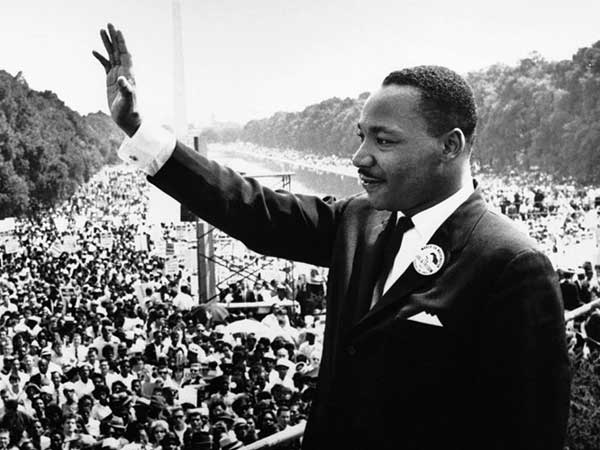 FCCLA Chapters honor Military and Veterans for 9-11 Day in September.
Martin Luther King Day Service efforts will focus on reducing poverty and increasing financial literacy and Lead4Change food shelf projects.
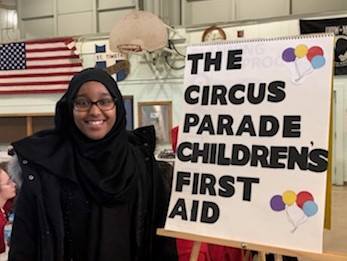 Global Youth Service Day 2020 in April and celebrating service at State FCCLA Conference.
INCREASE CHAPTER MEMBERSHIP
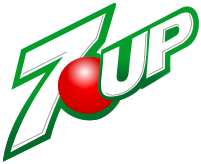 AWARDS
National Program Awards
New Members award
Chapter Spirit Award
Ultimate Leader Award
MINNESOTA STAR EVENT ENTRY DEADLINE
JANUARY 6
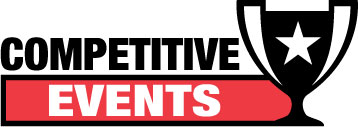 AUDIENCE PARTICIPATION
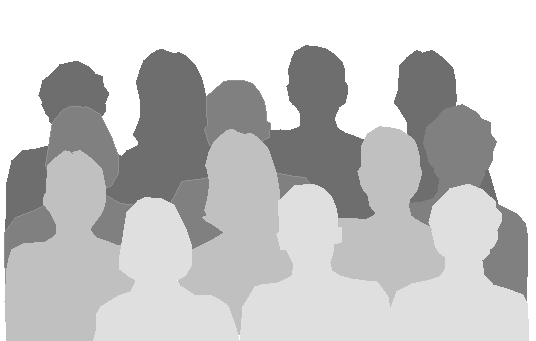 Stand if the ANSWER is TRUE Sit if the ANSWER is FALSE
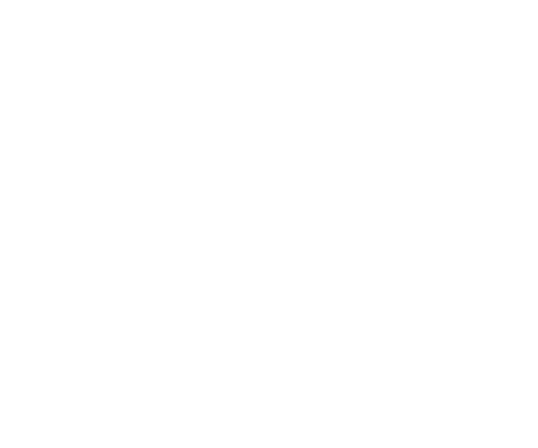 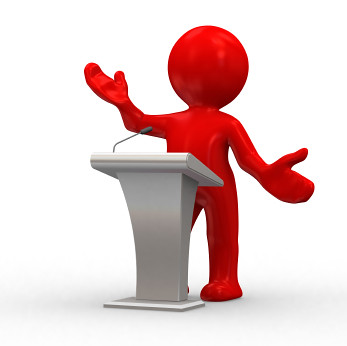 SPEAKER
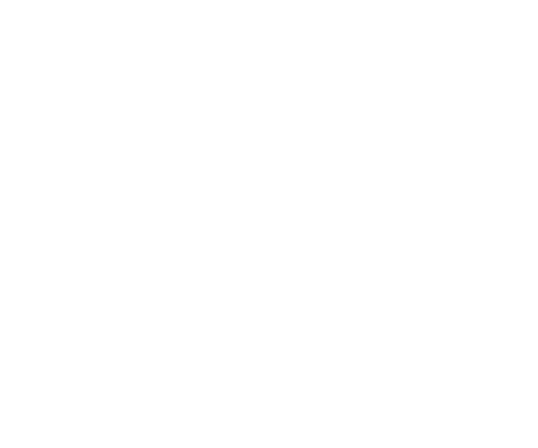 ANNOUNCEMENTS
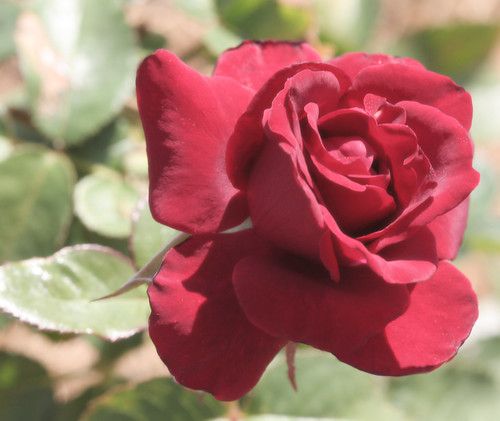 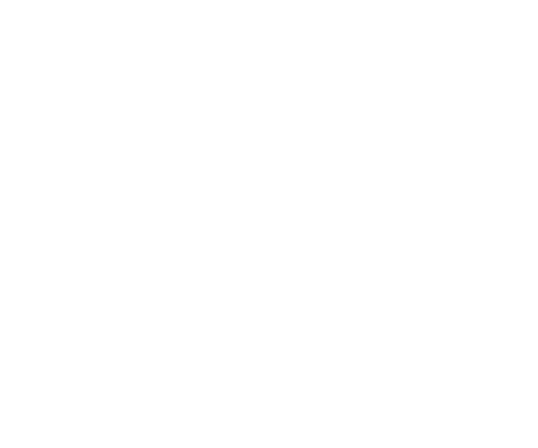 NATIONAL FCCLA CONFERENCE
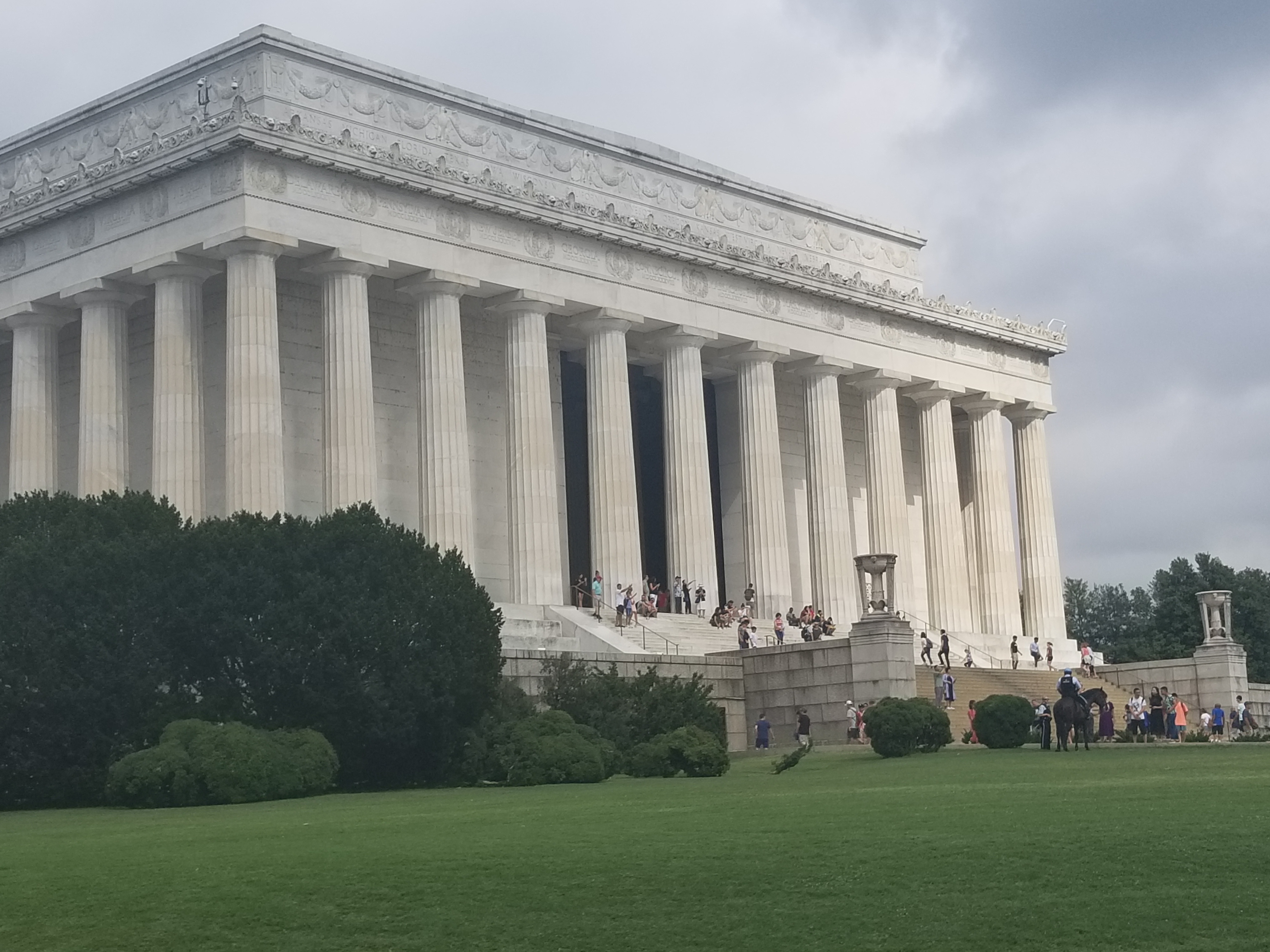 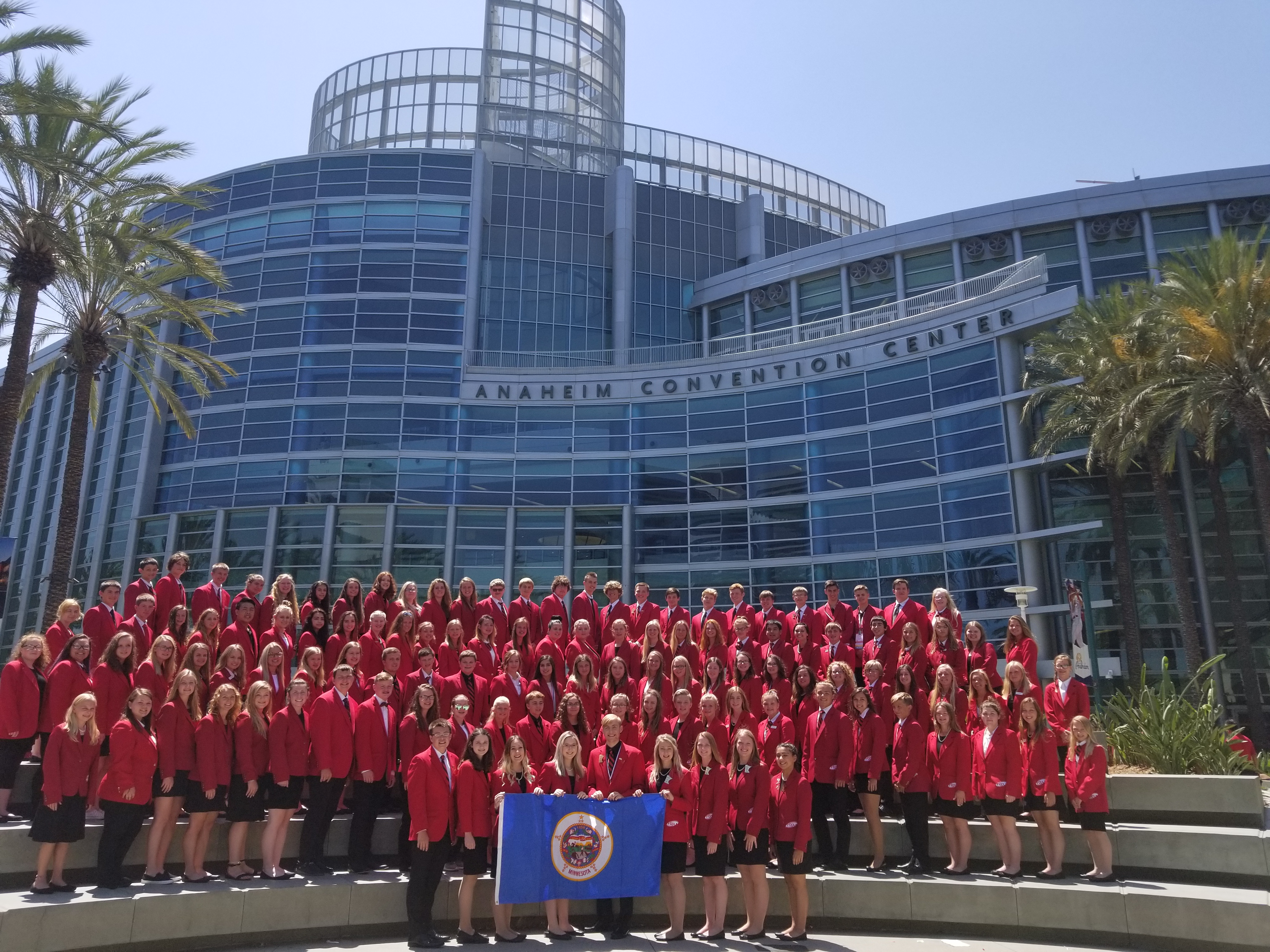 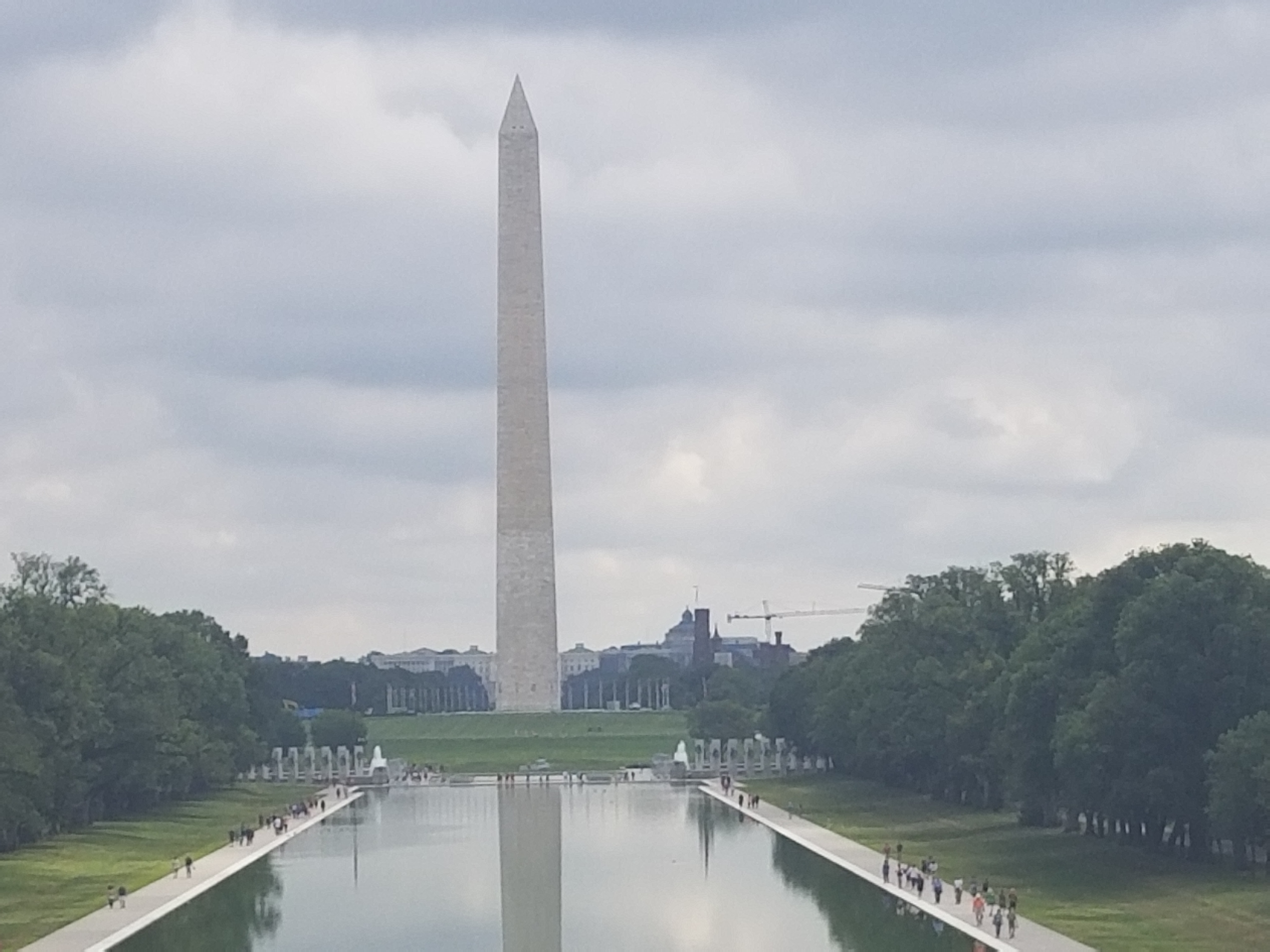 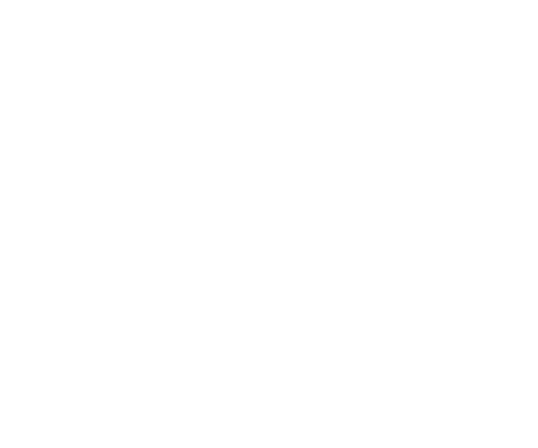 PLAN NOW TO JOIN THE MINNESOTA DELEGATION to Washington DC in 2020
AWARDS
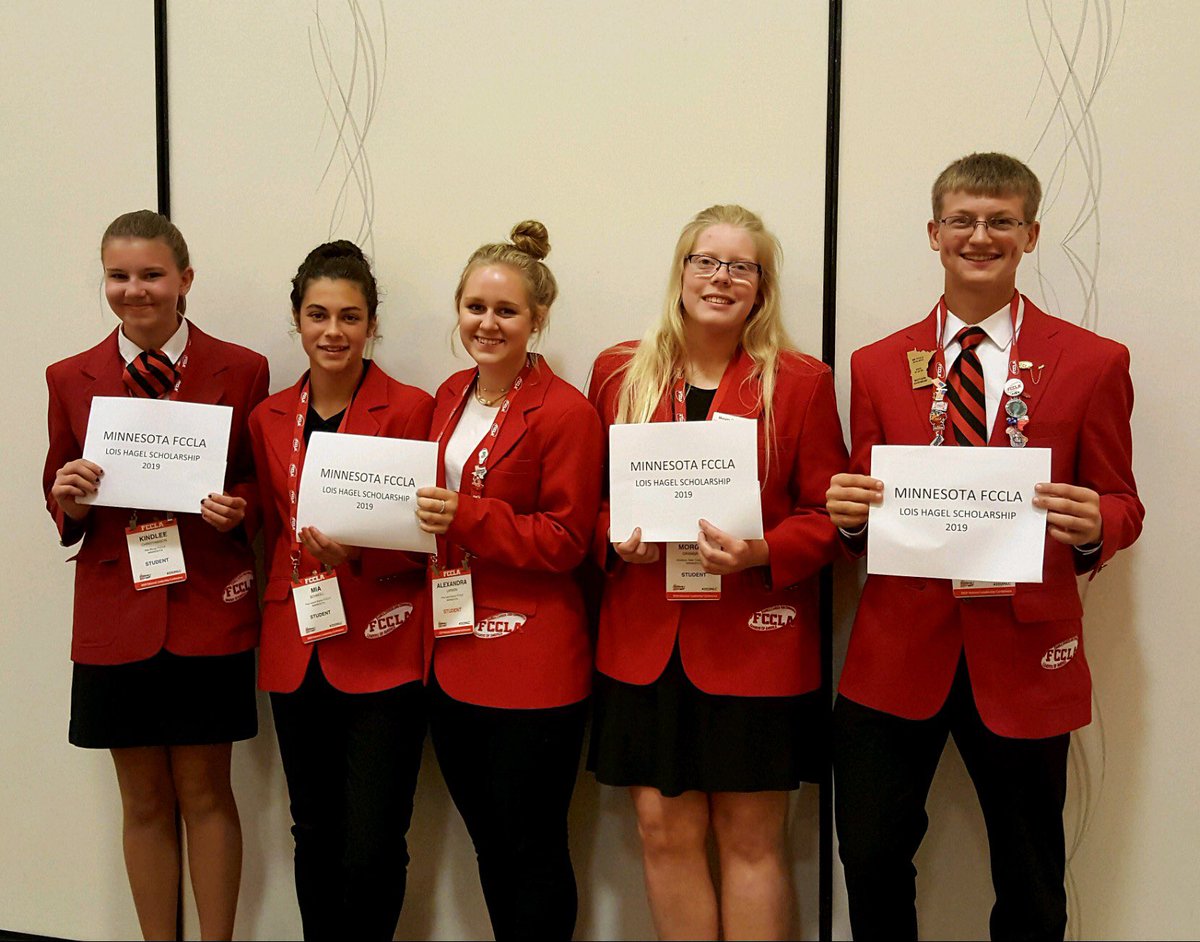 APPLY FOR CHAPTER AWARDS, STATE AWARDS AND NATIONAL AWARDS.

AWARDS RECEIVED AT STATE CONFERENCE OR AT NATIONAL FCCLA CONFERENCE BY MINNESOTA MEMBERS
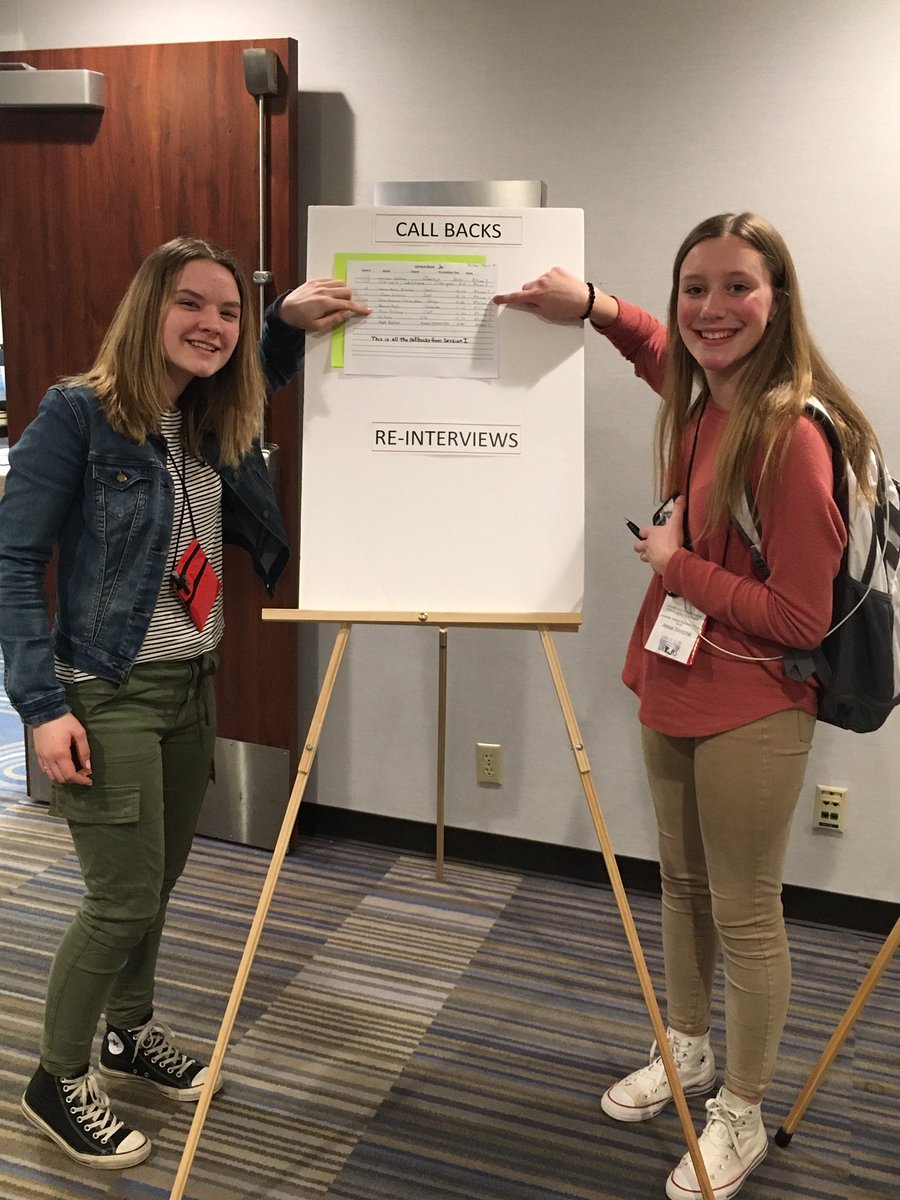 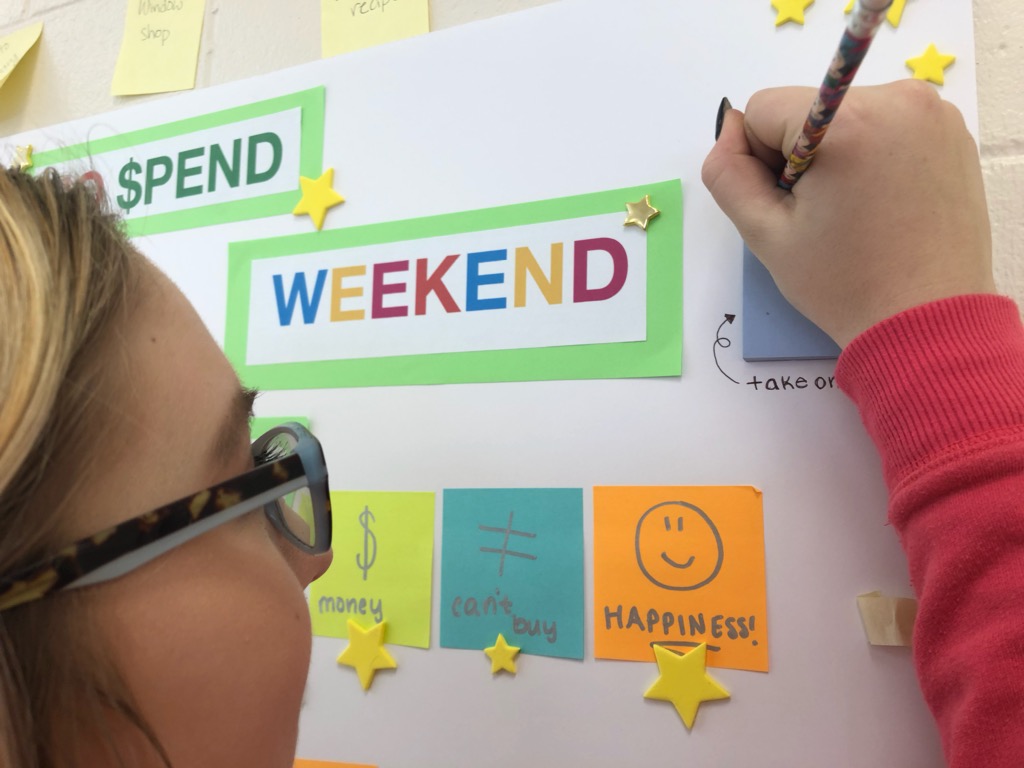 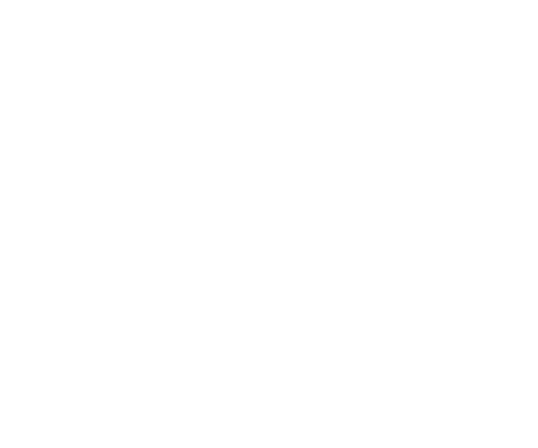 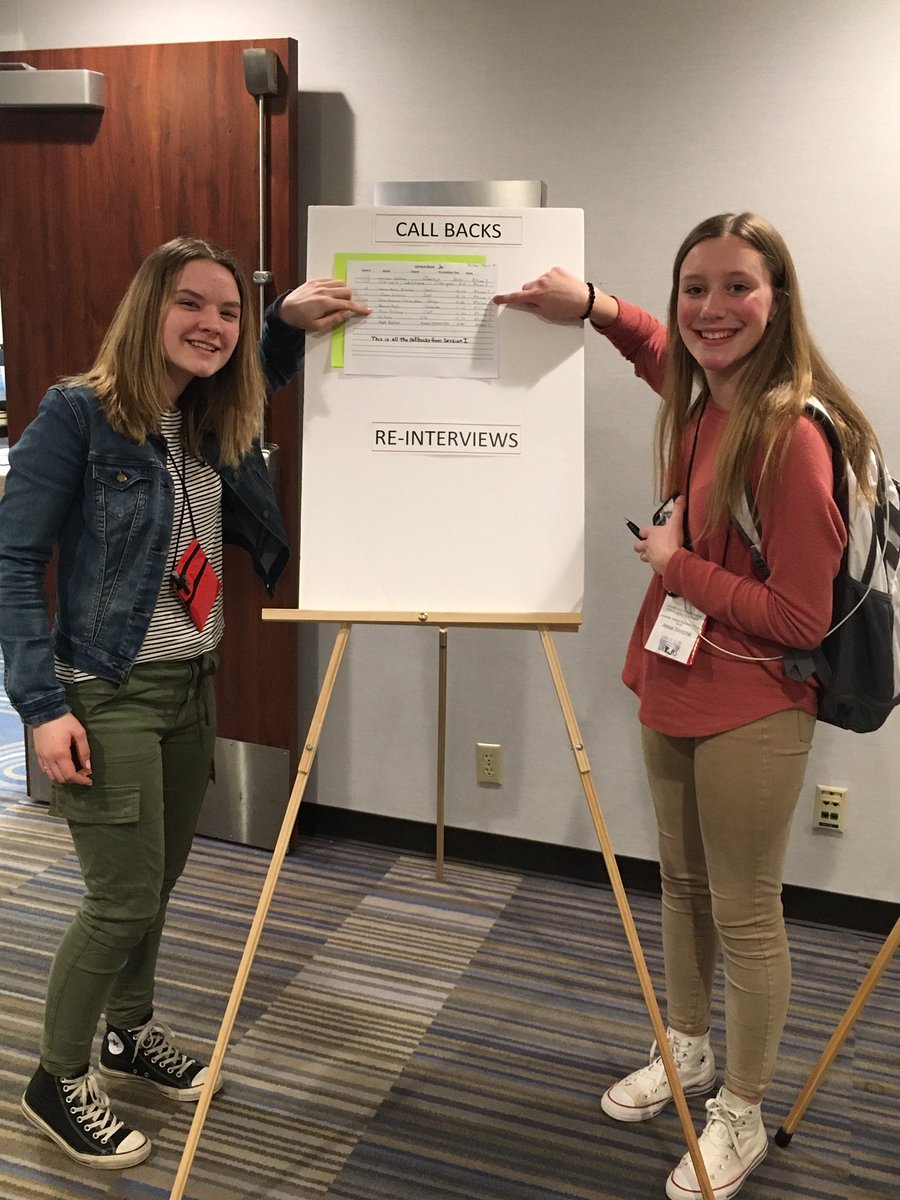 STAR EVENT RECOGNITION
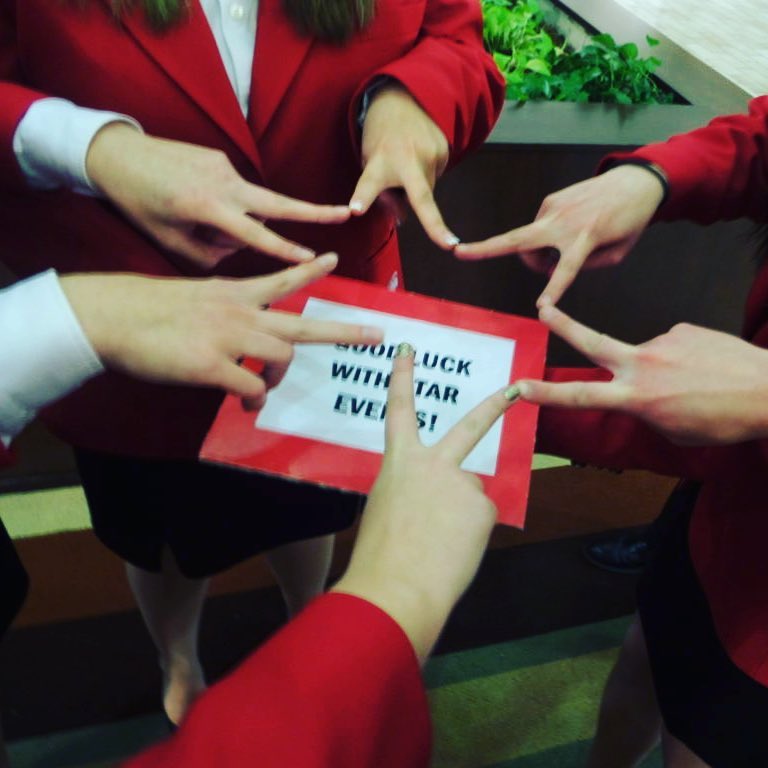 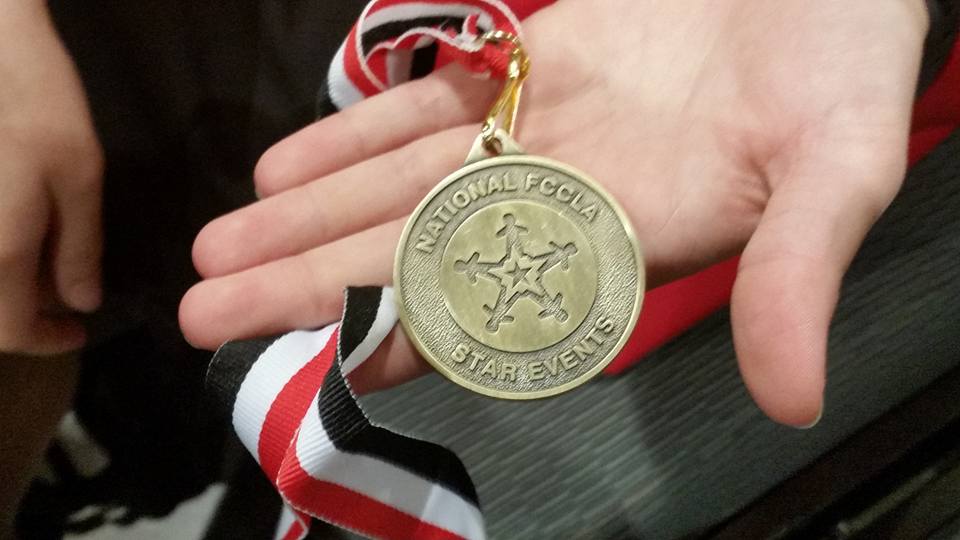 STAR EVENTS RECOGNITION AT AREA, STATE, OR NATIONAL LEVELS
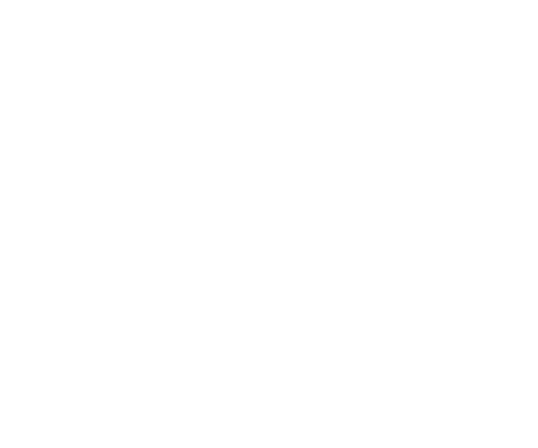 SHADOW DAY
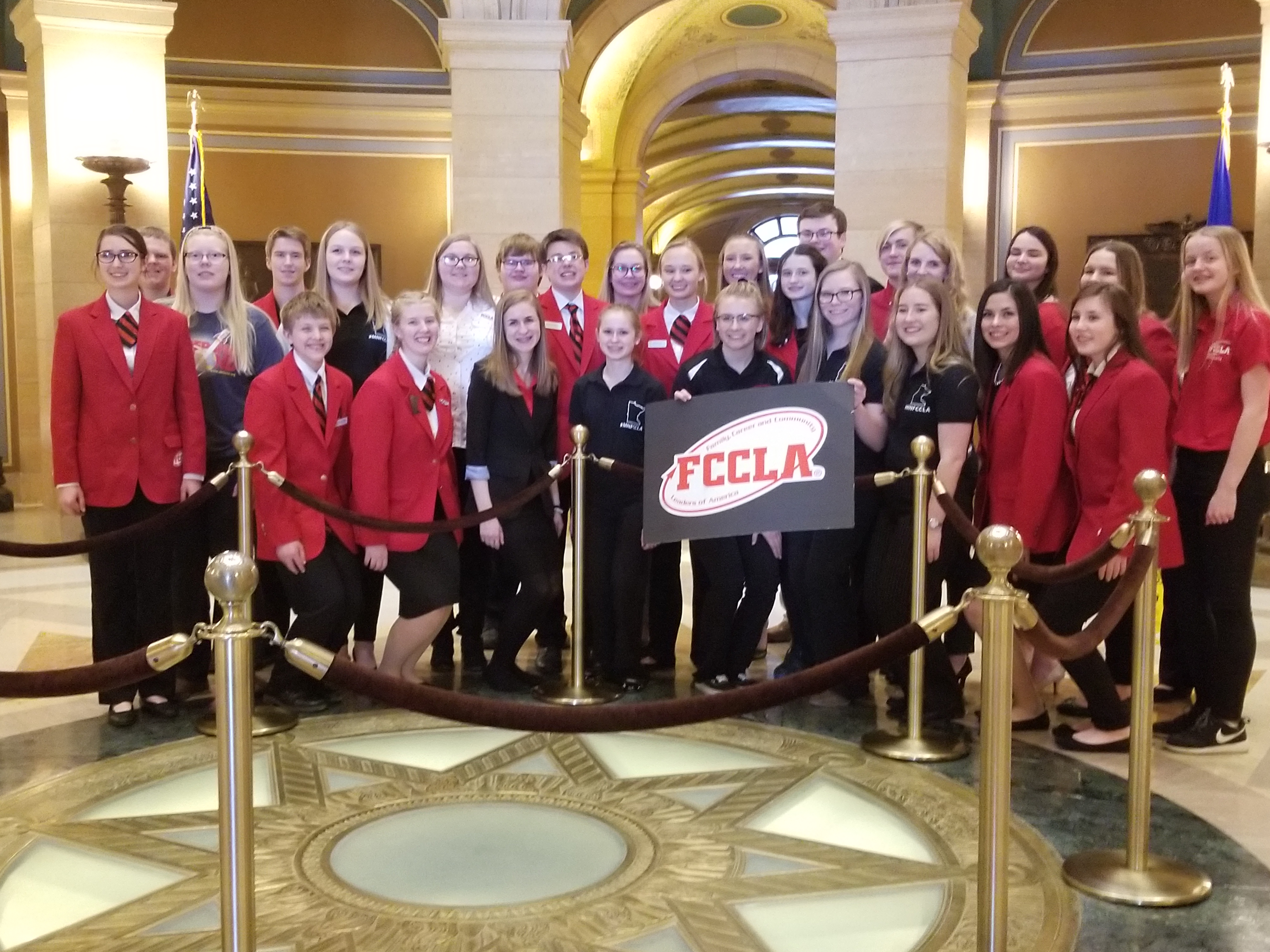 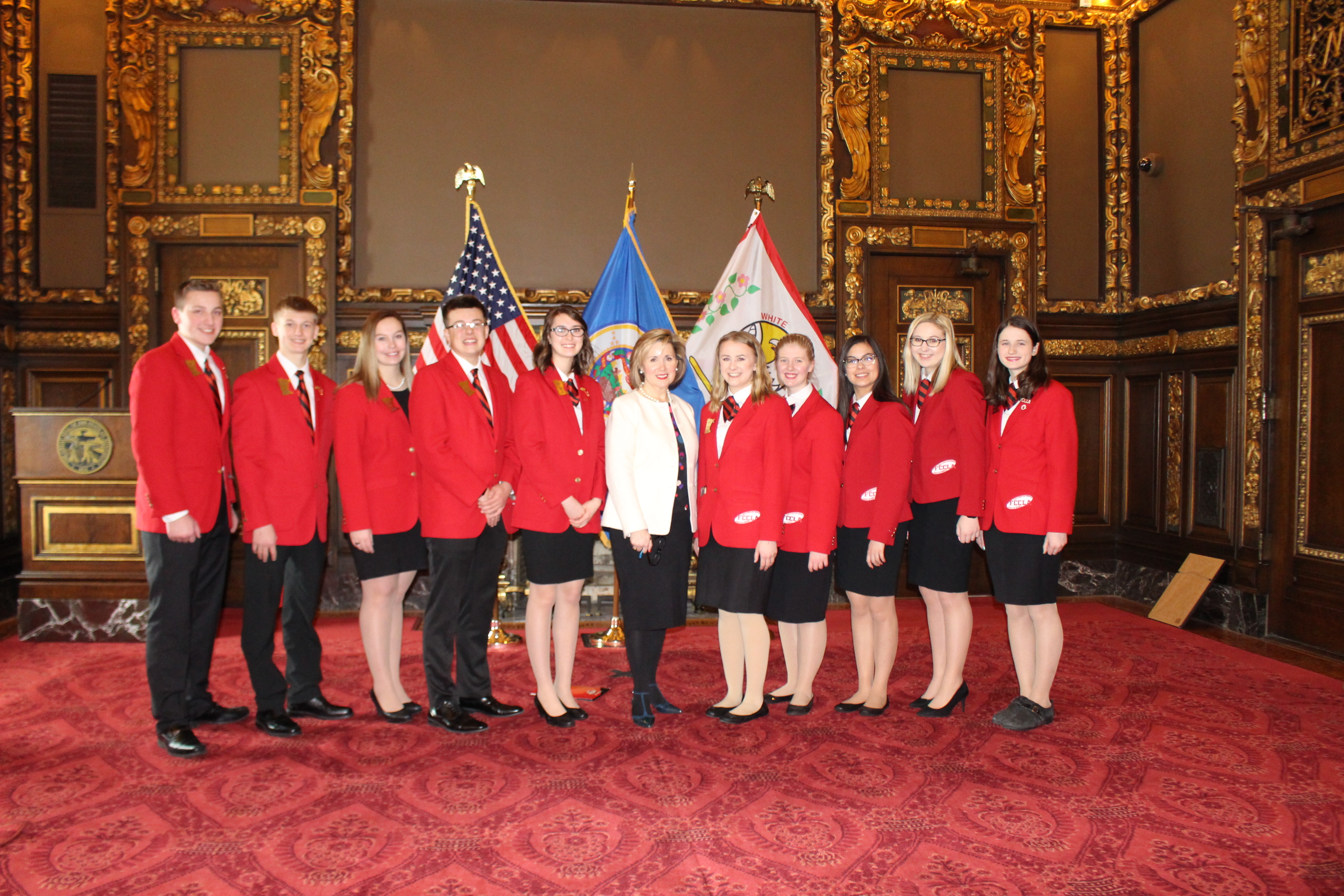 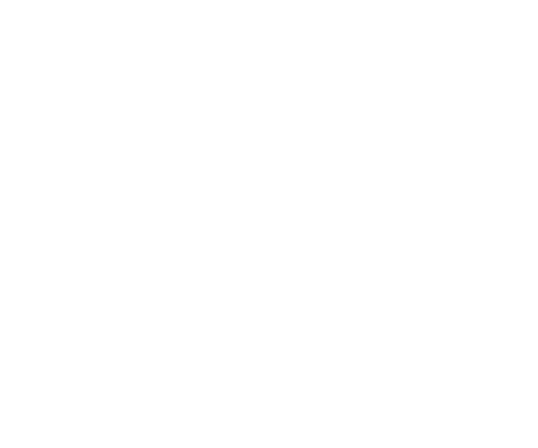 BE PART OF THE SHADOW DAY 2020 IN FEBRUARY!
STATE FCCLA CONFERENCE
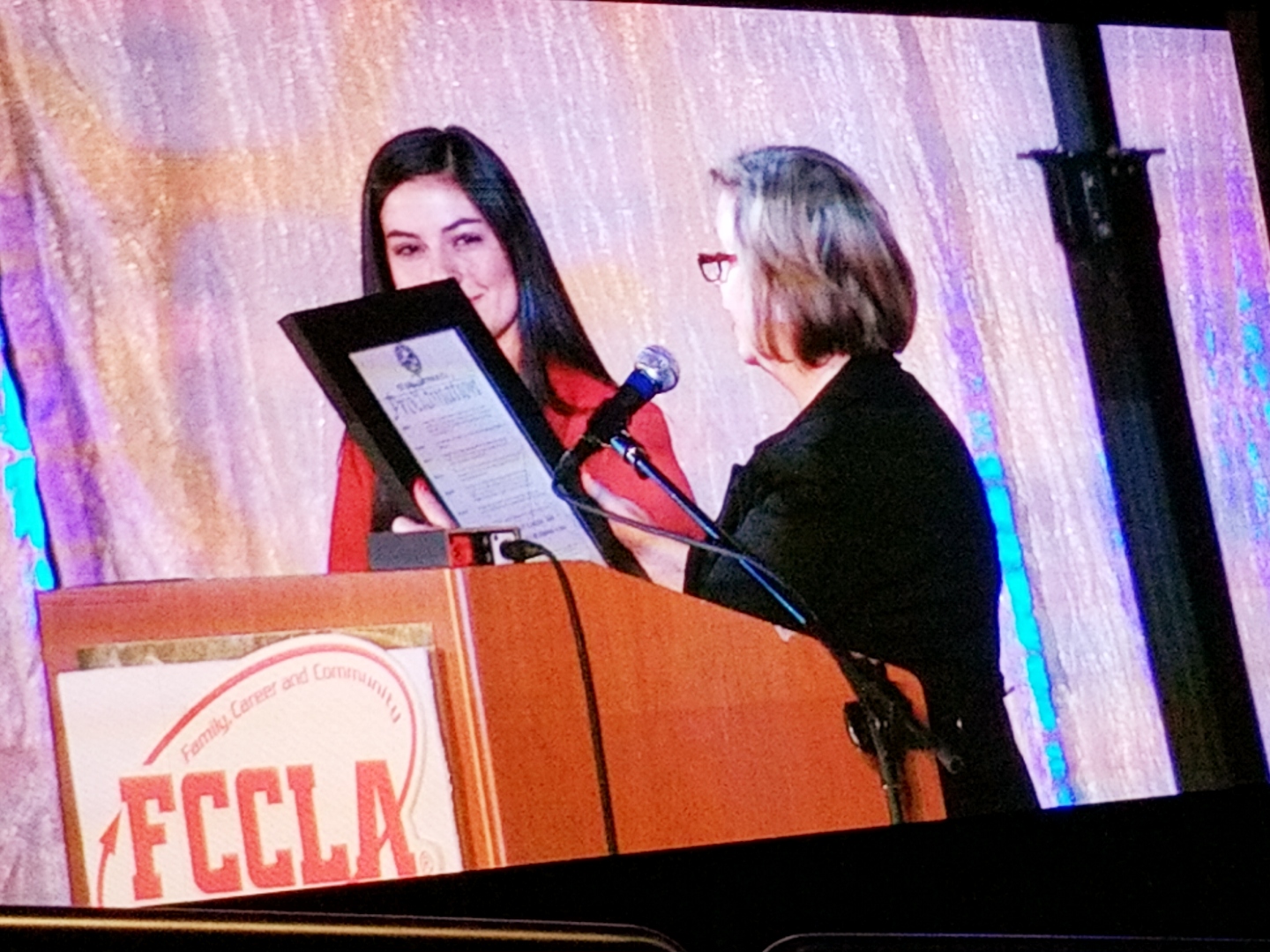 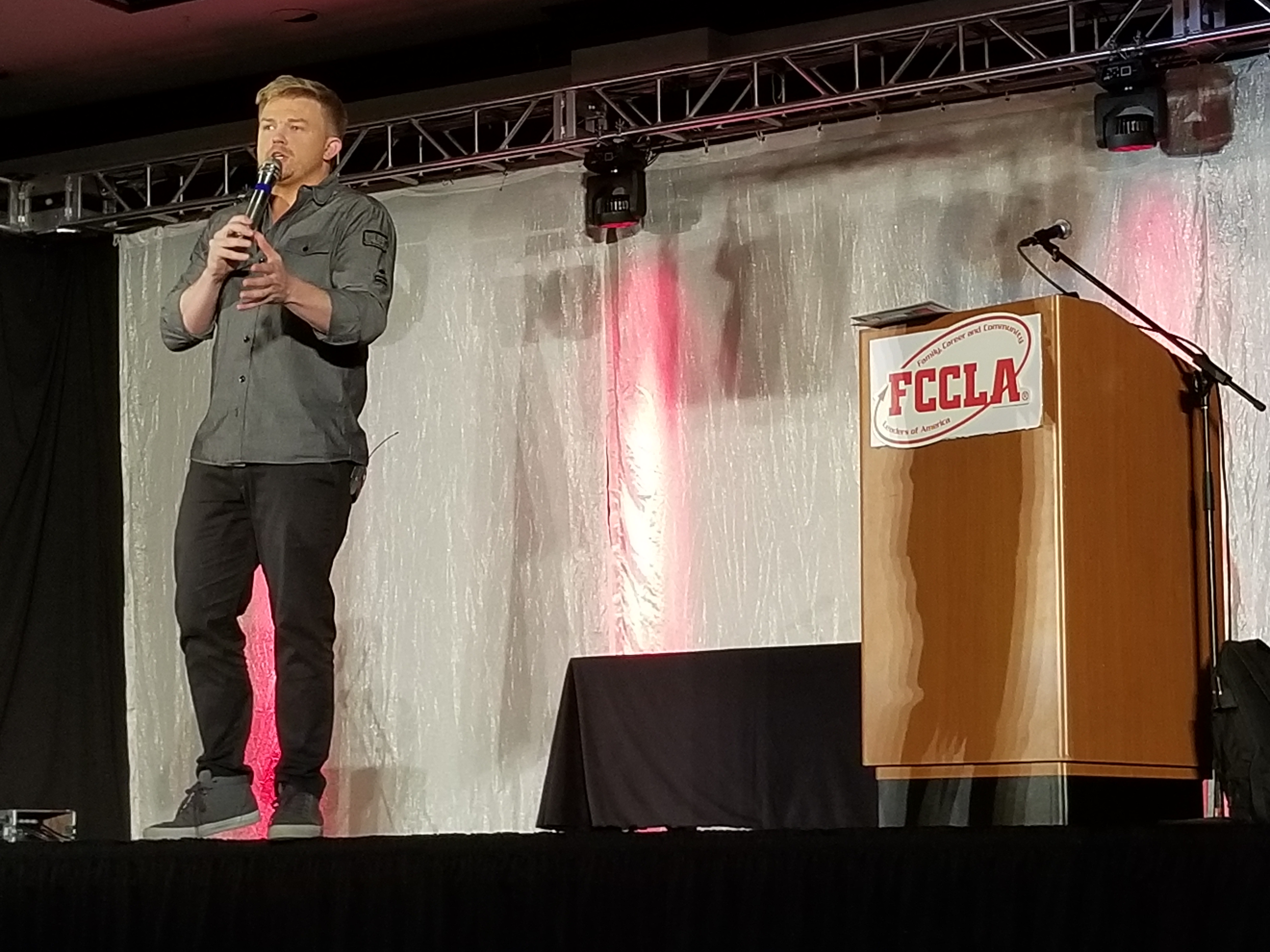 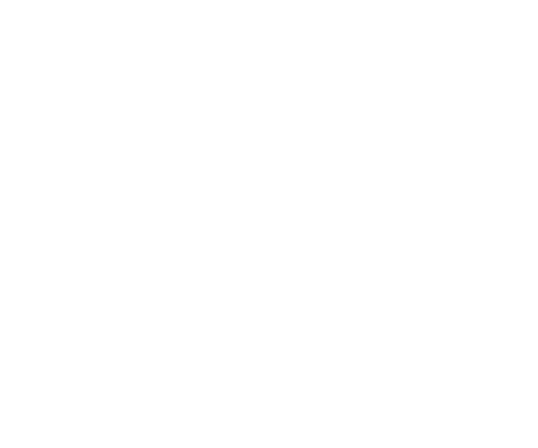 STATE CONFERENCE 2020 WILL BE MARCH 26-28, 2020.
OFFICER CANDIDATES!
Improve your leadership skills!
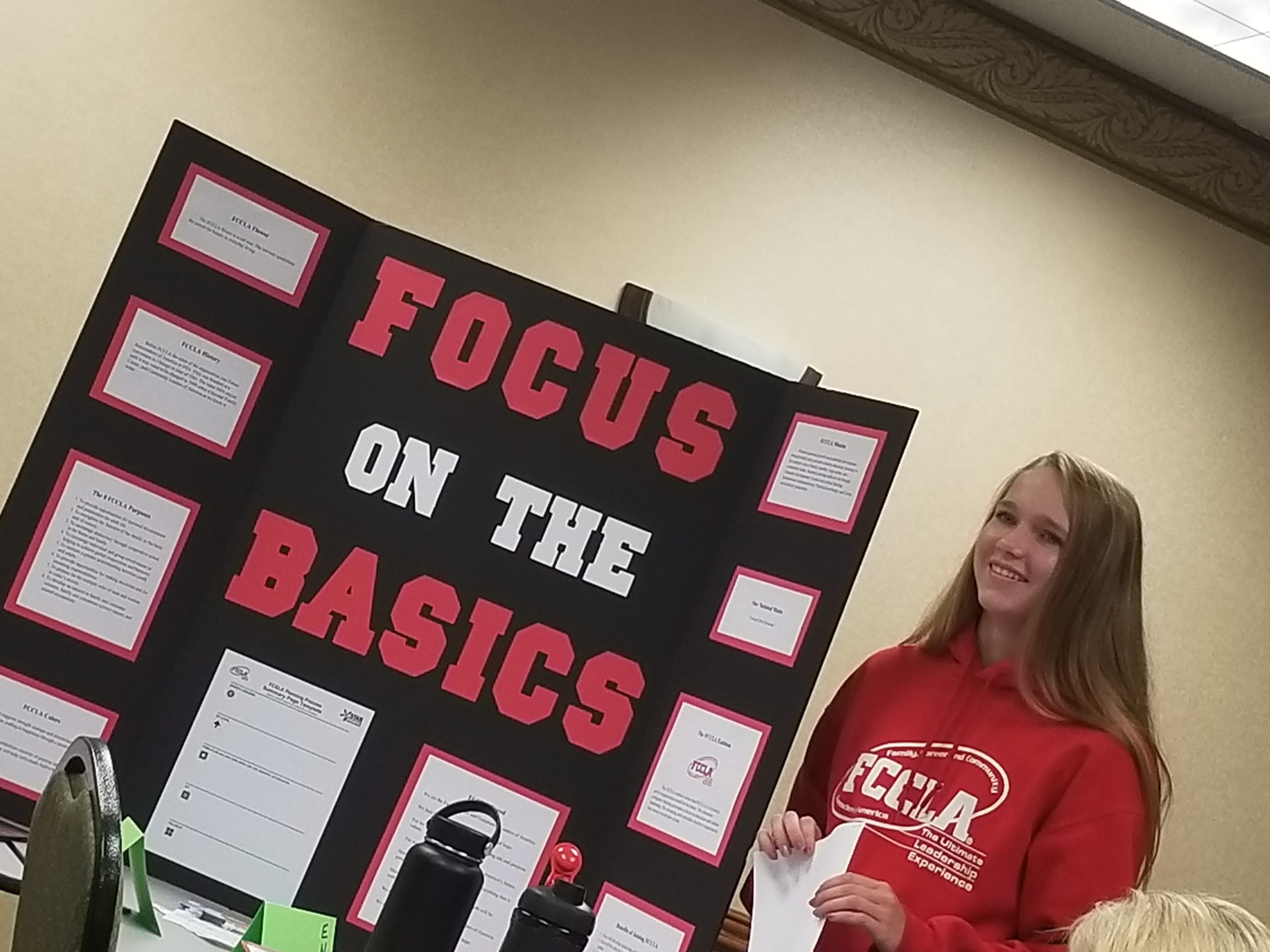 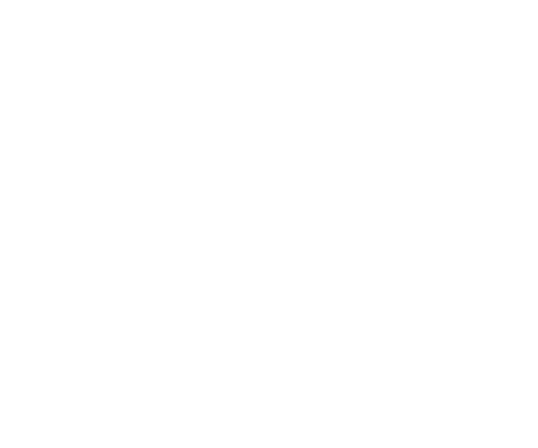 BECOME A CANDIDATE FOR OFFICER POSITIONS IN 2020!
CLOSING CEREMONY
We are the Family, Career and Community Leaders of America.We face the future with warm courage and high hope.For we have the clear consciousness of seeking old and precious values.For we are the builders of homes,Homes for America’s future,Homes where living will be the expression of everything that is good and fair,Homes where truth and love and security and faith will be realities, not dreams.We are the Family, Career and Community Leaders of America.We face the future with warm courage and high hope.
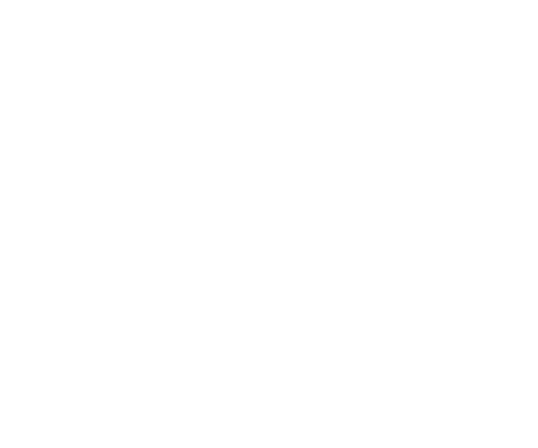 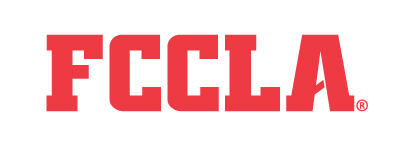 See you at the next FCCLA event!
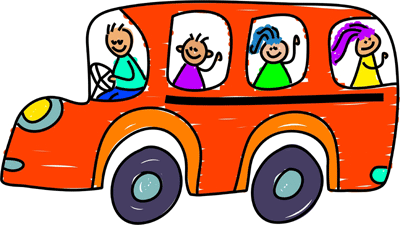 THANKS FOR COMING!